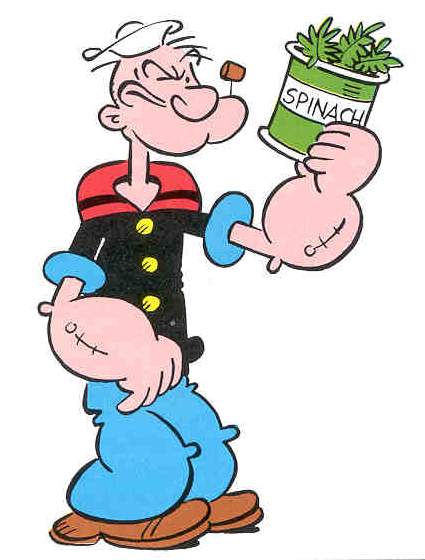 Isolation and Identification of Spinach Pigments
Professor Matt 
And Colleen
Photosynthesis
Plants and organisms use for food
Requires:
Carbon Dioxide
Water
Sunlight
Highly conjugated pigments
Metal ions
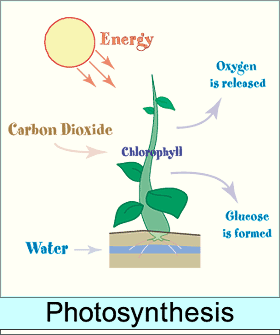 Pigments
Highly conjugated proteins
4 types:
Chlorophyll a
Chlorophyll b
B-carotene
Xanthrophylls violaxanthin
Lutein
Structures provided in lab manual
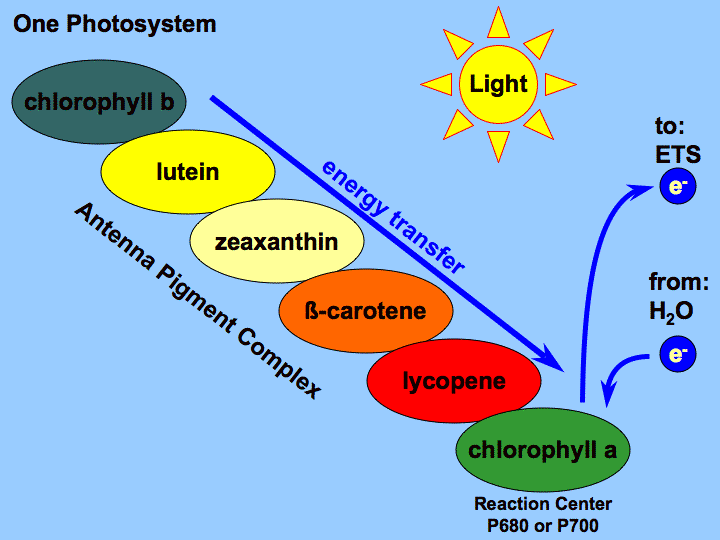 Chromatography
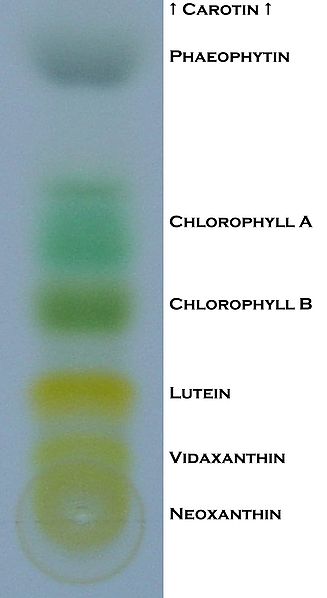 “color graphing”
Separation using intermolecular forces
Inter = between molecules
Capillary action
IMF strength due to:
Type
Shape
Size
Rf value
Calculation using your measurements

Distance moved by a compound, mm
Distance moved by the solvent, mm
Polarity
Based on:
Electronegativity
Molecular weight
Shape/orientation of molecules
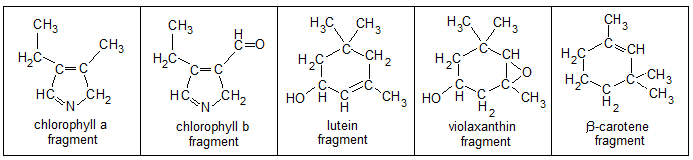 Groups for Absorbency
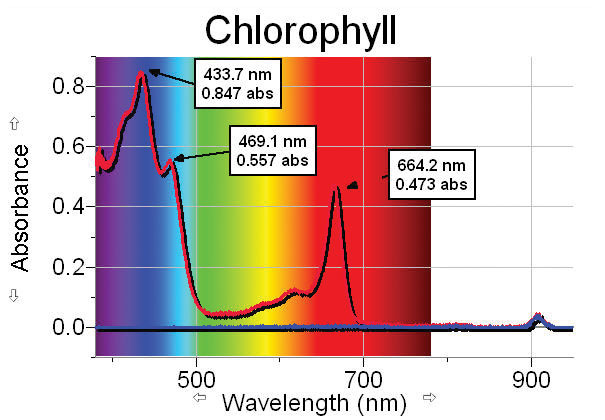 Group 1: 400-430, 600-640



Group 2: 440-460, 650-690